Sorting on Skip Chains
Ajoy K. Datta, Lawrence L. Larmore, and Stéphane Devismes
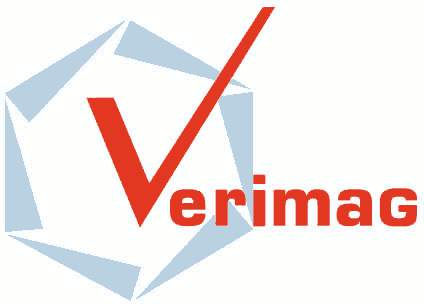 Skip Chain
Major nodes
Left
Right
Relay nodes
December 2, 2011
PDAA'2011, Osaka
Skip Chain Sorting
3
6
2
December 2, 2011
PDAA'2011, Osaka
Skip Chain Sorting
3
6
2
2
3
6
December 2, 2011
PDAA'2011, Osaka
Contribution
Skip Chain Sorting Algorithm
Self-stabilizing
Silent
Locally shared memory model
Unfair demon
O(b) space, b = number of bits to encode a value
O(md) rounds
m : number of major nodes
d : maximum number of relay between two major nodes
md = O(n) if the spacing between major processes is roughtly equal
December 2, 2011
PDAA'2011, Osaka
Self-Stabilization: Closure + Convergence
December 2, 2011
PDAA'2011, Osaka
Self-Stabilization: Closure + Convergence
States of the System
December 2, 2011
PDAA'2011, Osaka
Self-Stabilization: Closure + Convergence
Legitimate States
Illegitimate States
States of the System
December 2, 2011
PDAA'2011, Osaka
Self-Stabilization: Closure + Convergence
Closure
States of the System
December 2, 2011
PDAA'2011, Osaka
Self-Stabilization: Closure + Convergence
Closure
States of the System
December 2, 2011
PDAA'2011, Osaka
Self-Stabilization: Closure + Convergence
Closure
States of the System
December 2, 2011
PDAA'2011, Osaka
Self-Stabilization: Closure + Convergence
Convergence
States of the System
December 2, 2011
PDAA'2011, Osaka
Self-Stabilization: Closure + Convergence
Convergence
States of the System
December 2, 2011
PDAA'2011, Osaka
Self-Stabilization: Closure + Convergence
Convergence
States of the System
December 2, 2011
PDAA'2011, Osaka
Tolerate Transient Faults
E.g., any finite number of memory or message corruptions, or topological changes
December 2, 2011
PDAA'2011, Osaka
Tolerate Transient Faults
E.g., any finite number of memory or message corruptions, or topological changes
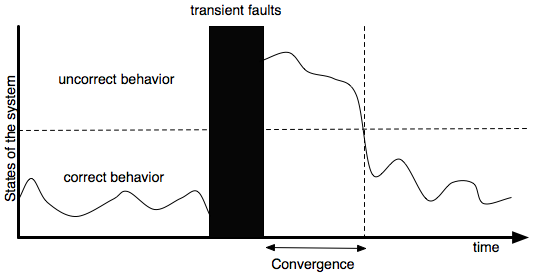 December 2, 2011
PDAA'2011, Osaka
Silence
“The system eventually reaches a terminal configuration where the values of the variables are fixed” [Dolev et al, 1996]
December 2, 2011
PDAA'2011, Osaka
Related Work
New problem 

A generalization of the sorting problem
Oriented chain [Bein et al, 2008]
Self-stabilizing
O(n) round, O(b) space
December 2, 2011
PDAA'2011, Osaka
Overview
December 2, 2011
PDAA'2011, Osaka
Overview
Idea : distributed bubble sort
December 2, 2011
PDAA'2011, Osaka
Overview
Idea : distributed bubble sort
Arbitrary Configurations
December 2, 2011
PDAA'2011, Osaka
Overview
Idea : distributed bubble sort
Arbitrary Configurations
Error Correction
Normal Configurations
December 2, 2011
PDAA'2011, Osaka
Overview
Idea : distributed bubble sort
Arbitrary Configurations
Error Correction
Normal Configurations
Sorting
Legitimate Configurations
December 2, 2011
PDAA'2011, Osaka
Data Structure
3
2
6
December 2, 2011
PDAA'2011, Osaka
Swap
2
6
December 2, 2011
PDAA'2011, Osaka
Swap
2
6
6
6
6
6
2
6
December 2, 2011
PDAA'2011, Osaka
Swap
2
6
6
6
6
6
2
6
2
2
2
2
6
2
December 2, 2011
PDAA'2011, Osaka
Swap
2
6
6
6
6
6
2
6
2
2
2
2
6
2
Synchronization between swaps : 4 colors
December 2, 2011
PDAA'2011, Osaka
Colors
A value moves to the left at the crest of wave 0

A value moves to the right at the crest of wave 1

Colors 2 and 3 to avoid ambiguïty and to synchronize

Color E: error color
December 2, 2011
PDAA'2011, Osaka
Example
Compare and swap
V(x)
V(y)
3
3
3
3
3
0
0
0
2
3
0
0
X
Y
Z
December 2, 2011
PDAA'2011, Osaka
Example
V(x)’
V(y)’
3
3
3
3
3
0
1
0
2
0
0
0
X
0, V(x)’
Y
1, V(y)’
Z
December 2, 2011
PDAA'2011, Osaka
Example
Compare and swap
V(u)  V(x)’
V(y)’
V(x)’
V(y)’
0
0
0
3
0
1
1
1
2
0
1
1
X
Y
Z
December 2, 2011
PDAA'2011, Osaka
Example
V(u)’  V(x)’’
V(y)’
V(x)’
V(y)’
0
0
1
0
0
1
1
1
3
0
2
1
X
1, V(x)’’
Y
2
Z
December 2, 2011
PDAA'2011, Osaka
Example
V(u)’  V(x)’’
V(y)’
V(x)’’
V(y)’
1
1
1
0
1
2
2
2
3
1
2
2
X
Y
Z
December 2, 2011
PDAA'2011, Osaka
Example
V(u)’  V(x)’’
V(y)’
V(x)’’
V(y)’
1
1
1
0
1
2
3
2
3
2
2
2
X
3
2
Y
Z
December 2, 2011
PDAA'2011, Osaka
Example
V(u)’  V(x)’’
V(y)’
V(x)’’
V(y)’
2
2
2
0
2
3
3
3
3
2
3
3
1, V(u)’’
X
Y
Z
0, V(z)
December 2, 2011
PDAA'2011, Osaka
Example
Compare and swap
V(u)’’  V(x)’’
V(y)’ V(z)
V(x)’’
V(y)’
2
2
2
1
2
3
3
3
0
2
3
3
X
Y
Z
December 2, 2011
PDAA'2011, Osaka
Example
V(u)’’  V(x)’’
V(y)’’ V(z)’
V(x)’’
V(y)’
2
2
3
2
2
3
3
3
1
2
0
3
X
3
Y
0, V(y)’’
Z
December 2, 2011
PDAA'2011, Osaka
Example
V(u)’’  V(x)’’
V(y)’’ V(z)’
V(x)’’
V(y)’’
3
3
3
2
3
0
0
0
1
3
0
0
X
3
Y
Z
2
December 2, 2011
PDAA'2011, Osaka
Example
V(u)’’  V(x)’’
V(y)’’ V(z)’
V(x)’’
V(y)’’
3
3
3
3
3
0
0
0
2
3
0
0
X
Y
Z
December 2, 2011
PDAA'2011, Osaka
Error correction
December 2, 2011
PDAA'2011, Osaka
Error correction
December 2, 2011
PDAA'2011, Osaka
Error correction
December 2, 2011
PDAA'2011, Osaka
Error correction
December 2, 2011
PDAA'2011, Osaka
Error correction
December 2, 2011
PDAA'2011, Osaka
Uncorrect swap
Compare and swap
a
a
c
c
b
b
b
b
b
c
3
3
3
3
3
0
0
0
2
3
0
0
X
Y
Z
December 2, 2011
PDAA'2011, Osaka
Uncorrect swap
Bad swap
a
a
c
b
c
b
b
b
b
c
3
3
3
3
3
0
1
0
2
0
0
0
X
0, b
Y
1, c
Z
December 2, 2011
PDAA'2011, Osaka
Uncorrect swap
Error correction
a
a
a
c
b
c
b
b
b
b
c
3
3
3
3
3
0
1
0
2
0
0
0
X
0, b
Y
1, c
Z
December 2, 2011
PDAA'2011, Osaka
Uncorrect swap
Error correction
a
a
a
a
b
c
c
c
b
b
a
3
3
3
3
3
0
1
1
2
0
0
1
X
Y
1, c
Z
December 2, 2011
PDAA'2011, Osaka
Uncorrect swap
Error correction
a
a
a
a
b
c
c
c
b
b
a
3
3
3
3
3
0
S
1
1
2
0
0
1
X
Y
1, c
Z
To undo the swap, 
we should remember that we do a swap!
Status : S or U
December 2, 2011
PDAA'2011, Osaka
Uncorrect swap
Error correction
b
a
a
a
a
b
c
c
b
b
a
3
3
3
3
3
0
S
1
1
2
0
0
1
X
Y
1, c
Z
To undo the swap, 
we should remember that we do a swap!
Status : S or U
December 2, 2011
PDAA'2011, Osaka
Silence
2
2
2
2
3
3
3
3
3
6
An additional Boolean variable : Done
Done => Stop initiating wave color
December 2, 2011
PDAA'2011, Osaka
Silence
2
2
2
2
3
3
3
3
3
6
An additional Boolean variable : Done
Done => Stop initiating wave color
December 2, 2011
PDAA'2011, Osaka
Silence
2
2
2
2
3
3
3
3
3
6
3≤6 & Color=3 →
Done<-True; 
Color<-0
An additional Boolean variable : Done
Done => Stop initiating wave color
December 2, 2011
PDAA'2011, Osaka
Silence
2
2
2
2
3
3
3
3
3
6
Color=3  & R.color=0 & R.done
→
Done<-True; 
Color<-0
Value<-R.Value
December 2, 2011
PDAA'2011, Osaka
Silence
2
2
2
2
3
3
3
3
3
6
Color=3  & R.color=0 & R.done &
Value≤R.Value 
→
Done<-True; 
Color<-0
December 2, 2011
PDAA'2011, Osaka
Silence
2
2
2
2
3
3
3
3
3
6
At the end, for all node:
 Color = 0
 Done = true
No enabled action
December 2, 2011
PDAA'2011, Osaka
Perspective
Can we enhance the round complexity to O(n) rounds ?

Step complexity ?
December 2, 2011
PDAA'2011, Osaka
Thank you
December 2, 2011
PDAA'2011, Osaka
Min-Max Search Tree
1
min
9
5
10
max
<=
<=
6
2
4
min
<=
3
7
8
max
December 2, 2011
PDAA'2011, Osaka